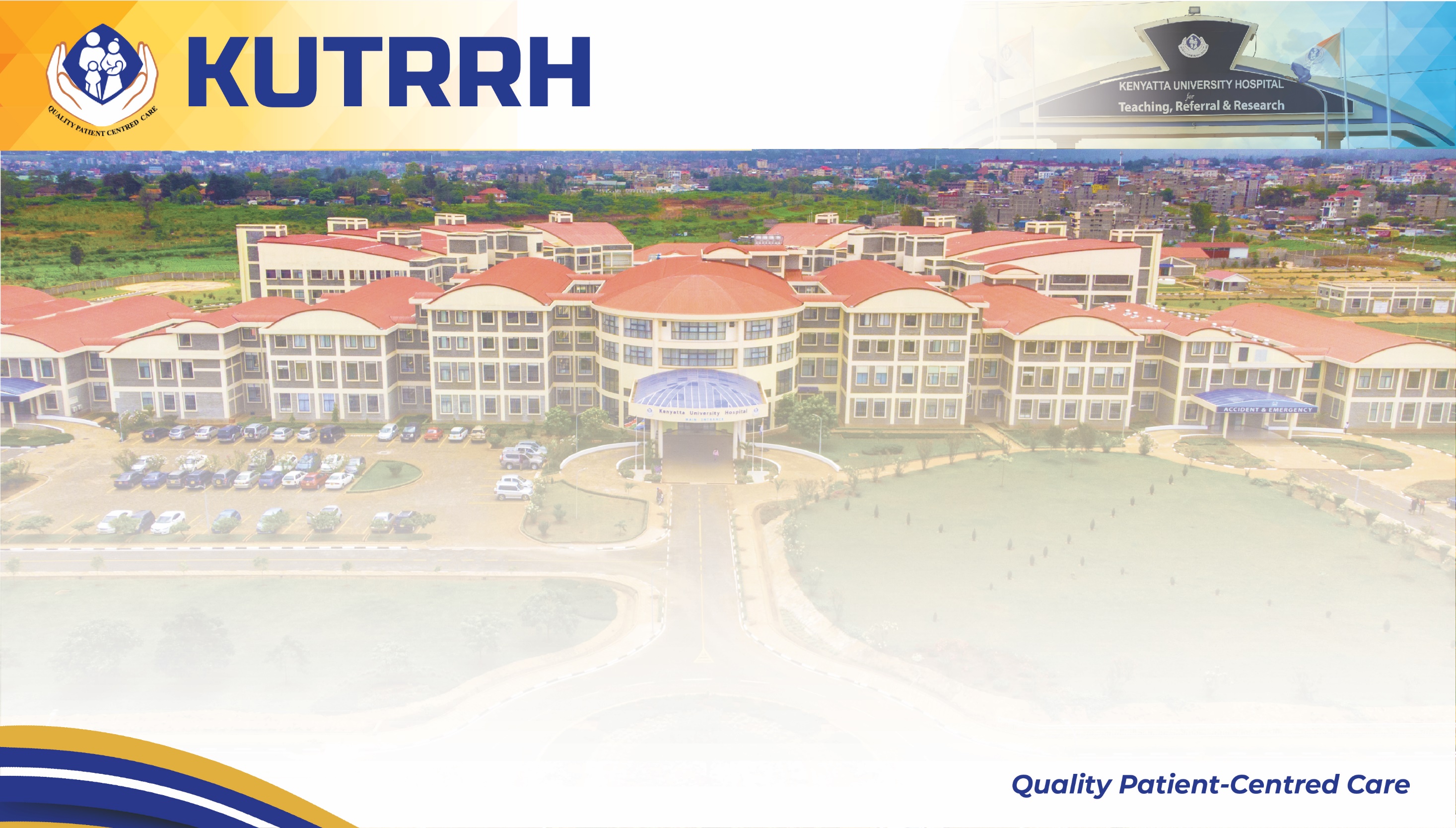 Improving Compliance with Personal Protective Equipment(PPE) Standards Among Health Care Workers in Kenyatta University Teaching Research and Referral Hospital(KUTRRH)

Ms.Caroline MwangiMs. Lilian Misati
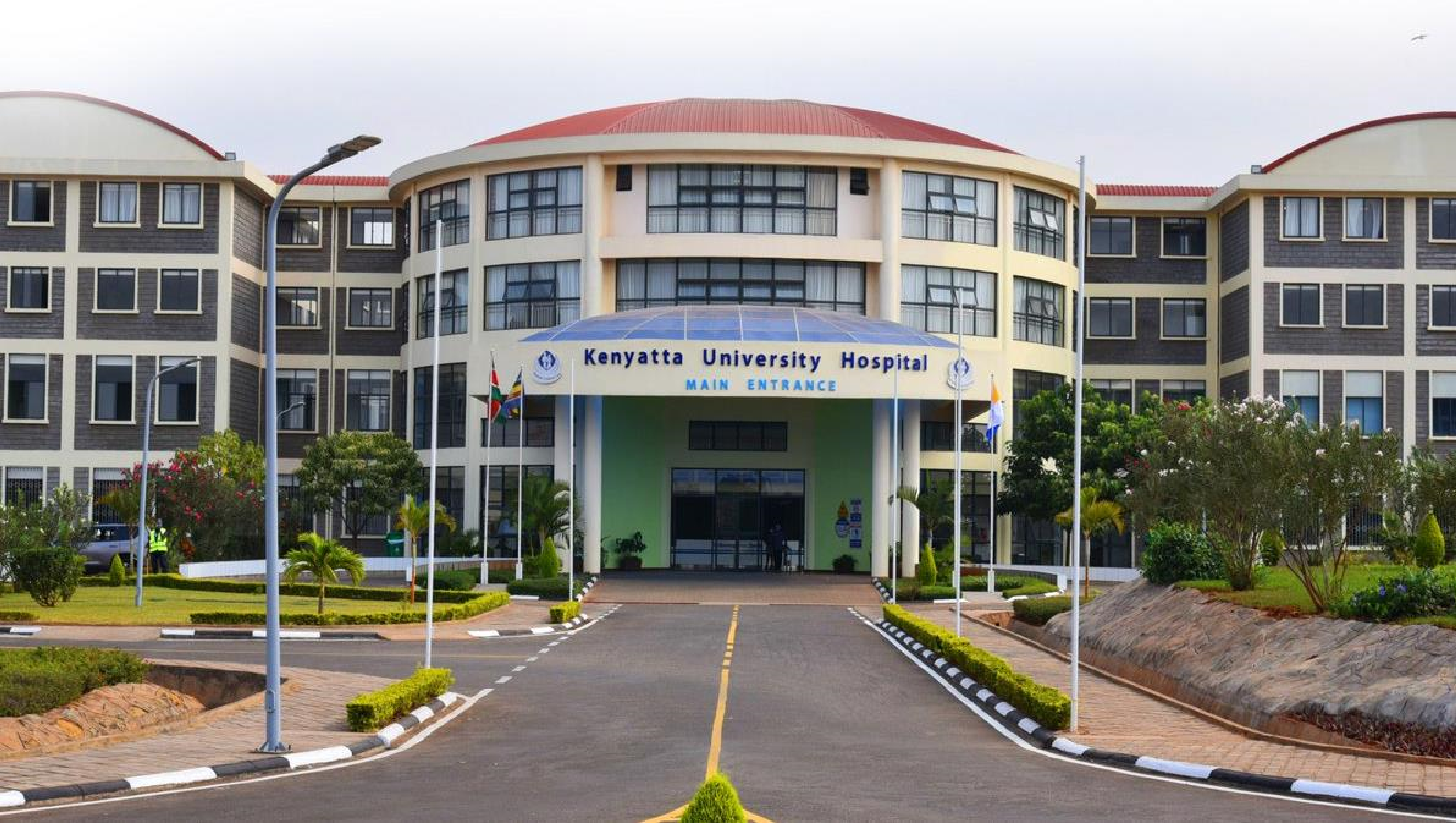 Introduction
KUTRRH is one of three regional referral
•
hospitals located in Nairobi County, Kenya.The
Hospital has a bed capacity of 650 with
62
intensive care unit beds, and serves
approximately 3200 outpatients per month ,
the majority attending specialized clinics.
Quality Patient-Centred Care
2
East Africa IPC Community of Practice
Background Information.
Quality Improvement (QI) collaborative on the appropriate use of PPE 

Domains: System and Health Care Worker practice

Assessment on the appropriate use of PPE was conducted in four wards (oncology, A&E, Maternity, and Isolation wards) 

A minimum of 4 Health Care Workers (HCW) in each ward/ month were observed on the appropriate use of PPE – sample size of 96 HCWs
Quality Patient-Centred Care
3
Aim Statement
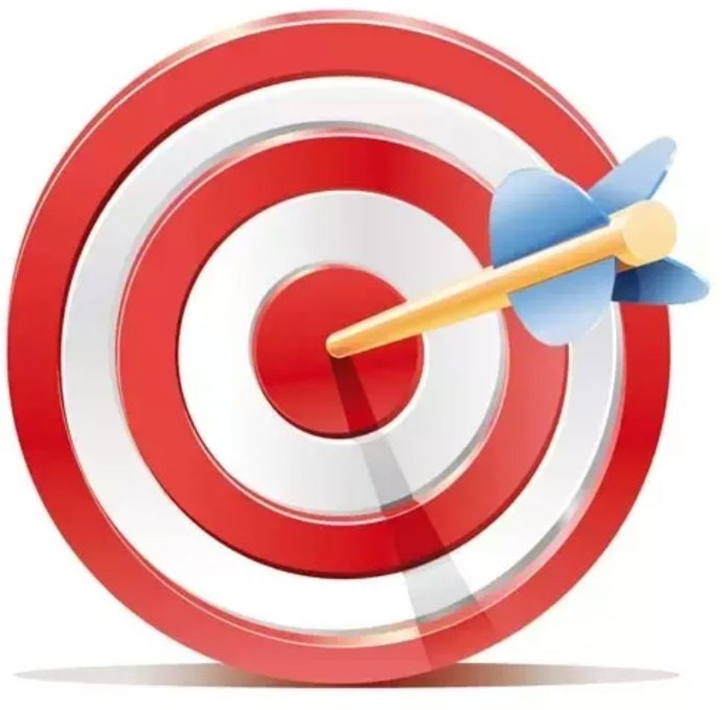 To increase appropriate use of PPE in KUTRRH from 55% to 95 % from October 2022 to March 2023
Quality Patient-Centred Care
4
QI Project Drivers  Diagram
Have monitoring system in place to ensure no periodical stockouts.eg (IPC gowns, gloves)
PPE
Supplies / Equipment
Conducting frequent clinical rounds/quality observations of appropriate PPE use  and hand hygiene among HCWs by IPC and QI Team.
 Frequent Training /CMES of HCWs on proper selection/donning and doffing of PPE.
Assign manpower depending on workload.
Aim
To increase  appropriate use of PPE from 55% -95%
Health care workers
Appropriate use of PPE culture (people)
Regular monitoring and evaluation of  appropriate PPE use among HCWs.
Establish hospital SOPS/ instructions  on the use/ reuse of PPE and standard/ Transmission Based precautions in the wards.
Dissemination of PPE policy at all workstations
Leadership  (Process)
Infrastructure 
(Environment)
Ensure  patient doors have signs/posters on indications for PPEs ( Standard/ Transmission  Based precautions)
Primary Drivers
Quality Patient-Centred Care
5
Change Ideas
Change Ideas Tested
Rating Change Idea
Change Package For Scale Up
Cont’d
QI Project Progress-Annoted Run Charts
Challenges
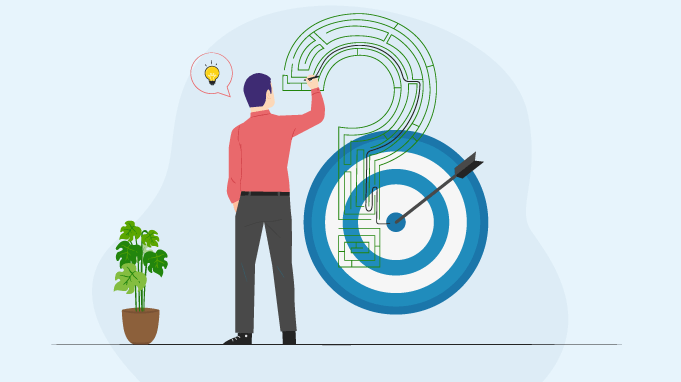 Staff resistance to change – Negative attitude
 
Competing priorities among HCW’s e.g. during emergency/ work overload

No consistency in Hand hygiene practice before donning the PPE.

Knowledge gaps on the appropriate use of PPE ( New staff)
Quality Patient-Centred Care
11
Scale Up Plan
Rationale For Scale Up: To improve both staff and patients safety in the entire hospital through appropriate use of PPE.
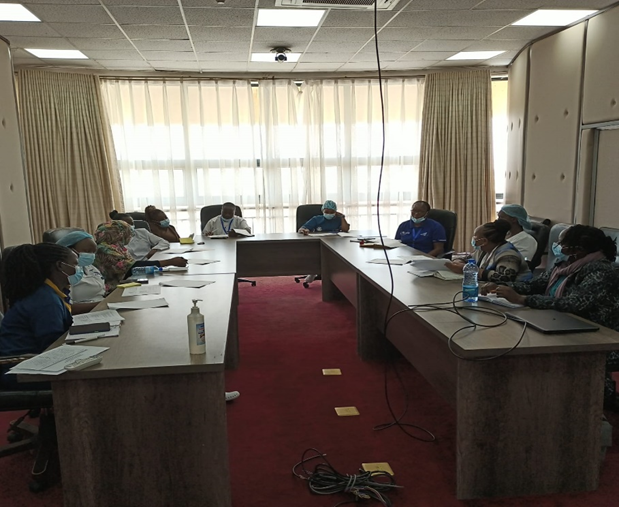 Quality Patient-Centred Care
12
Cont’d
Quality Patient-Centred Care
13
Sustainability Plan
Find project champions in each unit

Regular monitoring and evaluation of appropriate use of PPE among HCWs

Share best practices - Frequent Training/CME of HCWs on appropriate use of PPE including new staff, students and interns

Fast tracking on the procurement process of PPE supplies

Strengthening IPC practice in hospital by designing other QI projects and implementing best experiences from this ongoing project on PPE use

Celebrate wins
EA IPC Network - QI Project Progress Update
4/20/2023
THANK YOU
Acknowledgment
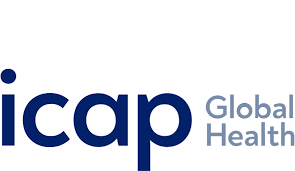